Усна та письмова нумерація чисел 11 - 20
Двоцифрові числа
10
1
10
2
10
3
10
4
10
5
10
6
10
7
10
8
10
9
Числа другого десятка
Покладіть стрижень намистинок -  десяток. Покладіть картку з відповідним числом.
Приєднуючи по одній намистинці – одиниці, полічіть до 20. Позначте відповідні числа.
10
20
1
2
3
4
5
6
7
8
9
Послідовність чисел другого десятка
Практичні вправи
Покладіть 1 стрижень – десяток та 3  окремі намистинки-одиниці. 

Позначте одержане число картками
Покажіть десяток.
Яка цифра в записі числа позначає один десяток?
Покажіть окремі одиниці.
Яка цифра в записі числа позначає три одиниці?
10
3
Практичні вправи
Покладіть 1 стрижень – десяток та 6  окремих намистинок-одиниць. 

Позначте одержане число картками
Прочитайте число.
Скільки в числі 16 окремих одиниць? Покажіть одиниці.
Скільки в числі 16 десятків? Покажіть десяток.
10
6
Практичні вправи
Позначте картками число 12.

Проілюструйте це число намистинками.
Скільки в числі 12 десятків?
Скільки в числі 12 одиниць?
10
2
Практичні вправи
Позначте картками число  14.

Проілюструйте це число намистинками.
Що означає цифра 1 в записі числа 14?
Що означає цифра 4 в записі числа 14?
10
4
Співвіднесення числа та кількості предметів
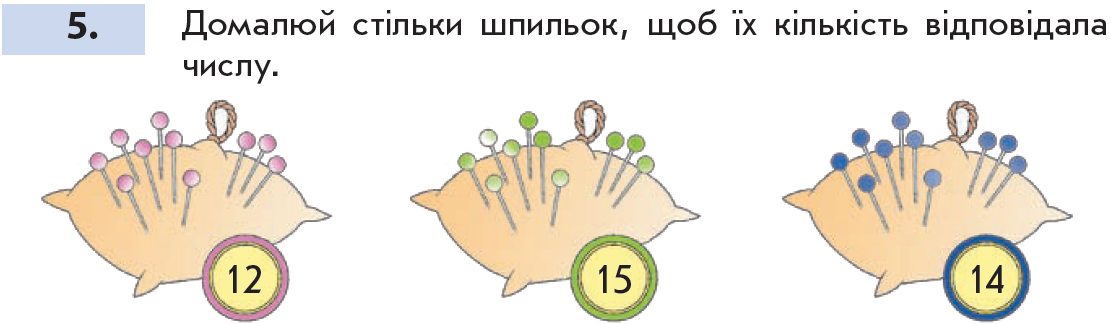 Одноцифрові та двоцифрові числа
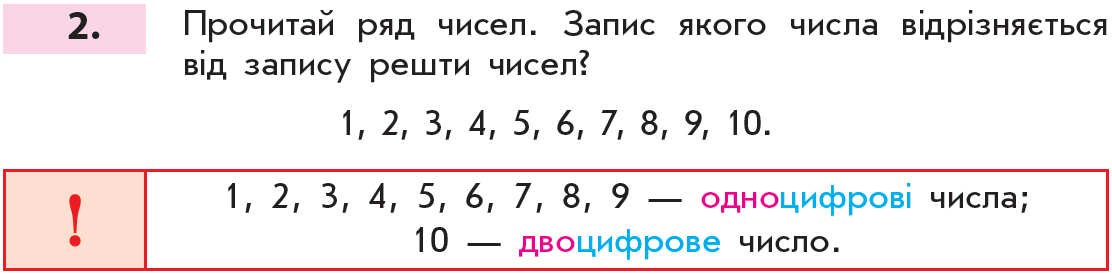 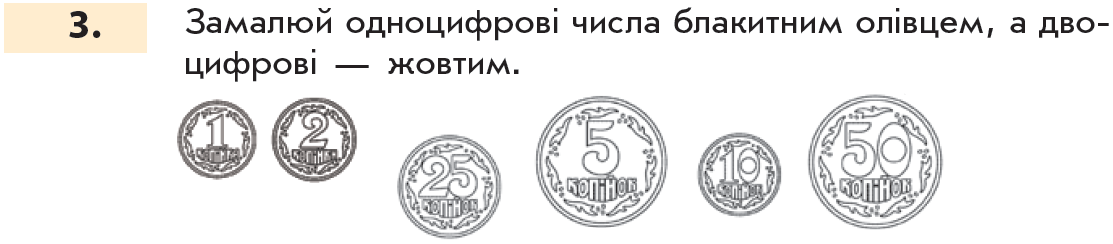 Утворення чисел другого десятка з десятка та кількох одиниць
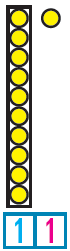 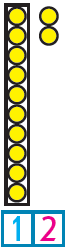 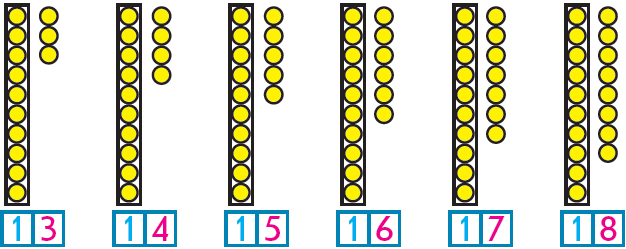 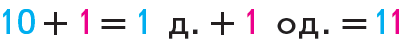 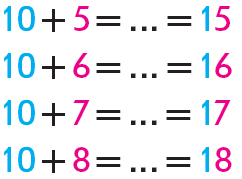 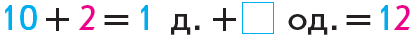 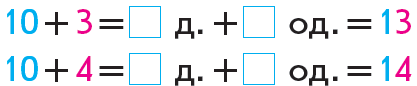 Утворення чисел другого десятка з десятка та кількох одиниць
10
+
=
10
3
3
1
10
10 + 7 =
1
7
10 + 1 =
10
1
1
10 + 6 =
10
6
1
6
7
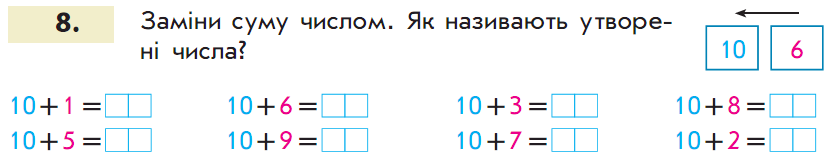 Практичні вправи
Проілюструйте намистинками число 5; число 15.
Що в них спільне?
Що відмінне?
5
10
5
Практичні вправи
На якому місці в двоцифровому числі записуються десятки?
Скількома цифрами записується число 8? Яке воно?
Скількома цифрами записується число 18? Яке воно?
Позначте картками числа 8 і 18. 

Проілюструйте їх намистинками. 

Що в них спільне?
Що відмінне?
Що спільне в записах цих чисел?
Що означає цифра 8 в записі кожного числа?
На якому місці справа наліво записуються одиниці?
Що відмінне в запису цих чисел?
8
10
8
Запис чисел другого десятка. Розряд
10
1
Як одержати число 11?
Покладіть 1 на 10.
Як одержати число 12?...
10
2
Десятки та одиниці – це розряди.
Що спільне в цих числах?
10
3
10
4
Одиниці пишемо на першому місці справа наліво.
Що відмінне?
10
5
10
6
Десятки пишемо на другому місці справа наліво.
10
7
10
8
10
9
Запис чисел другого десятка. Розряд
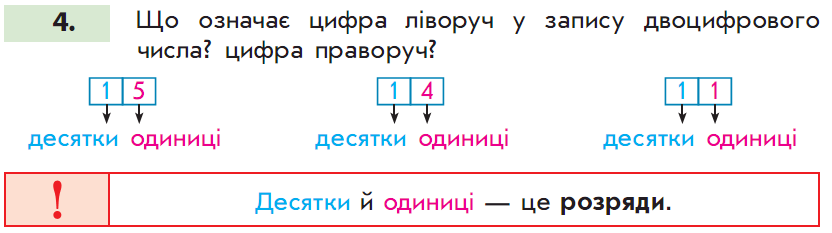 Запис чисел другого десятка. Розряд
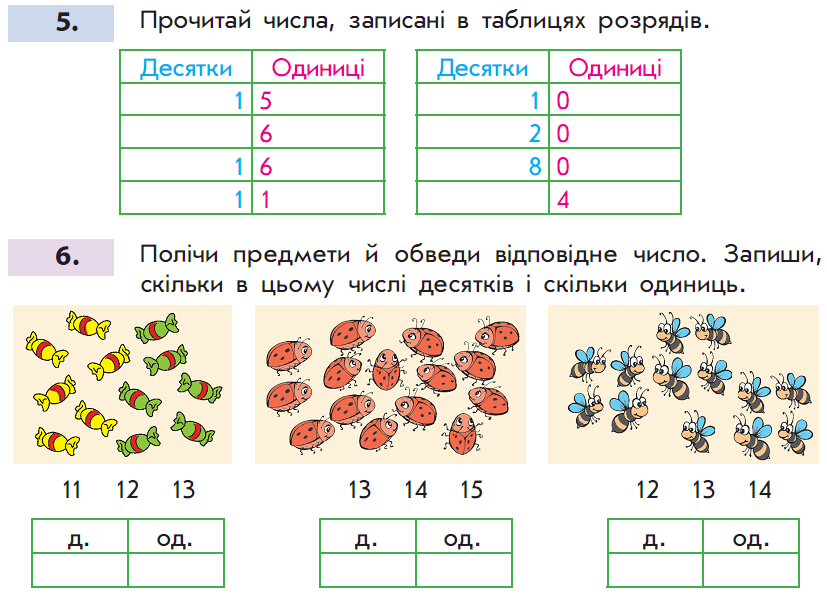 1
1
Розряд десятків. Розряд одиниць
1
0
1
8
Запис чисел другого десятка
1
5
1
1